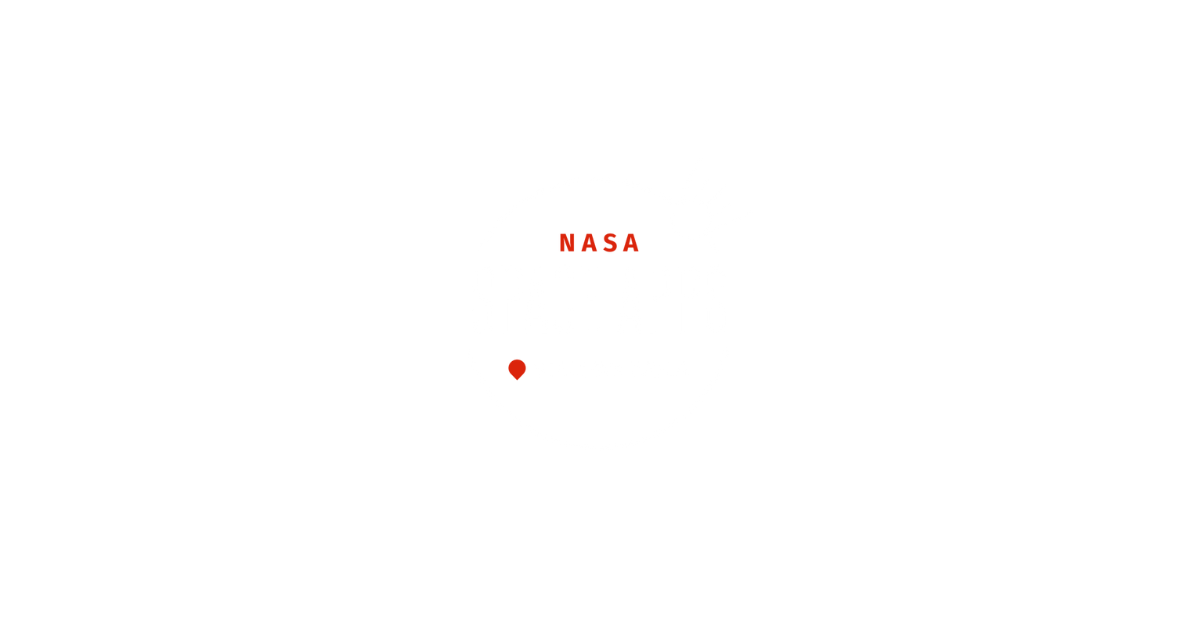 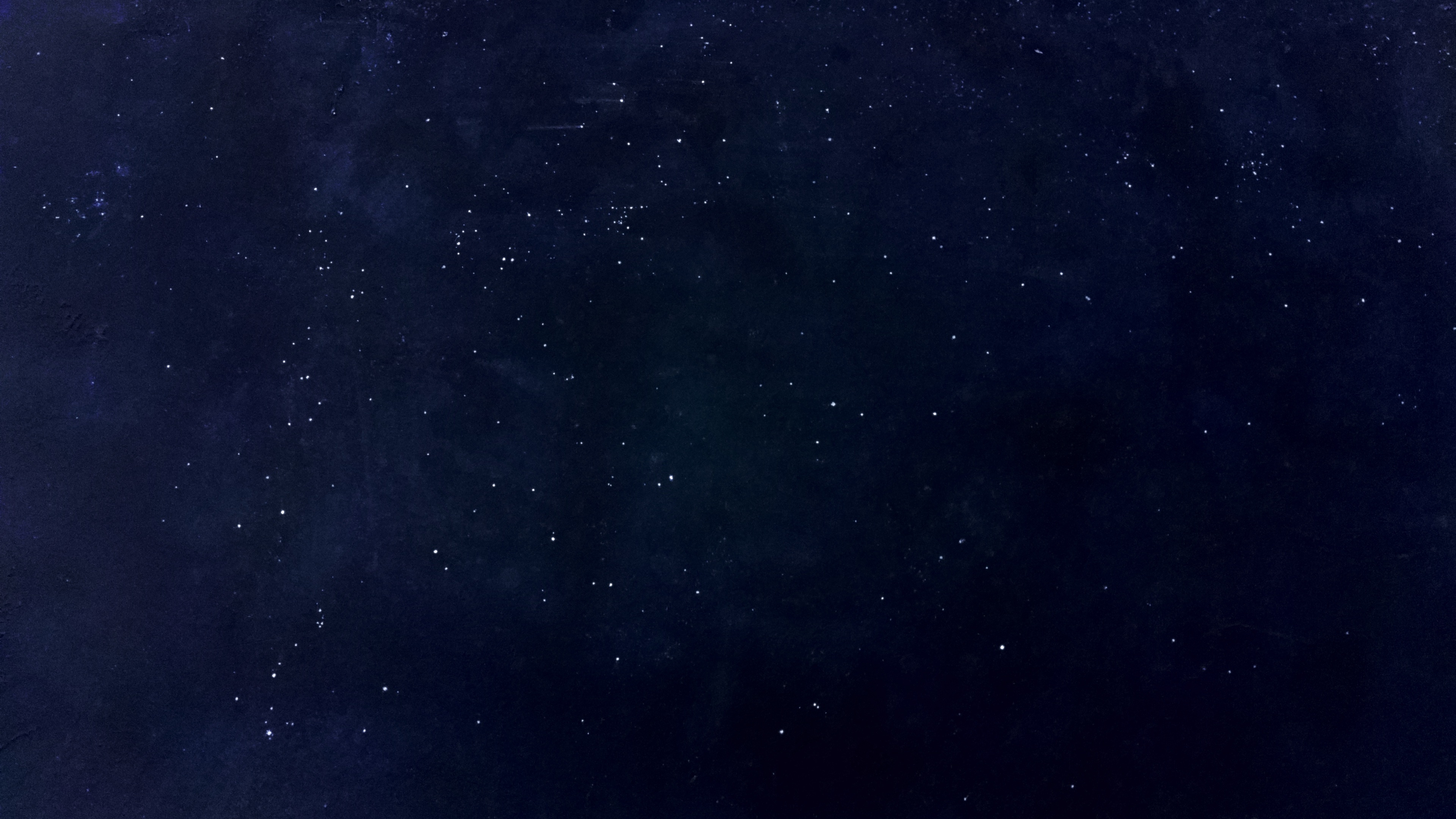 Największy kosmiczny hackathon w Polsce!Stalowa Wola, 7-8 października 2023
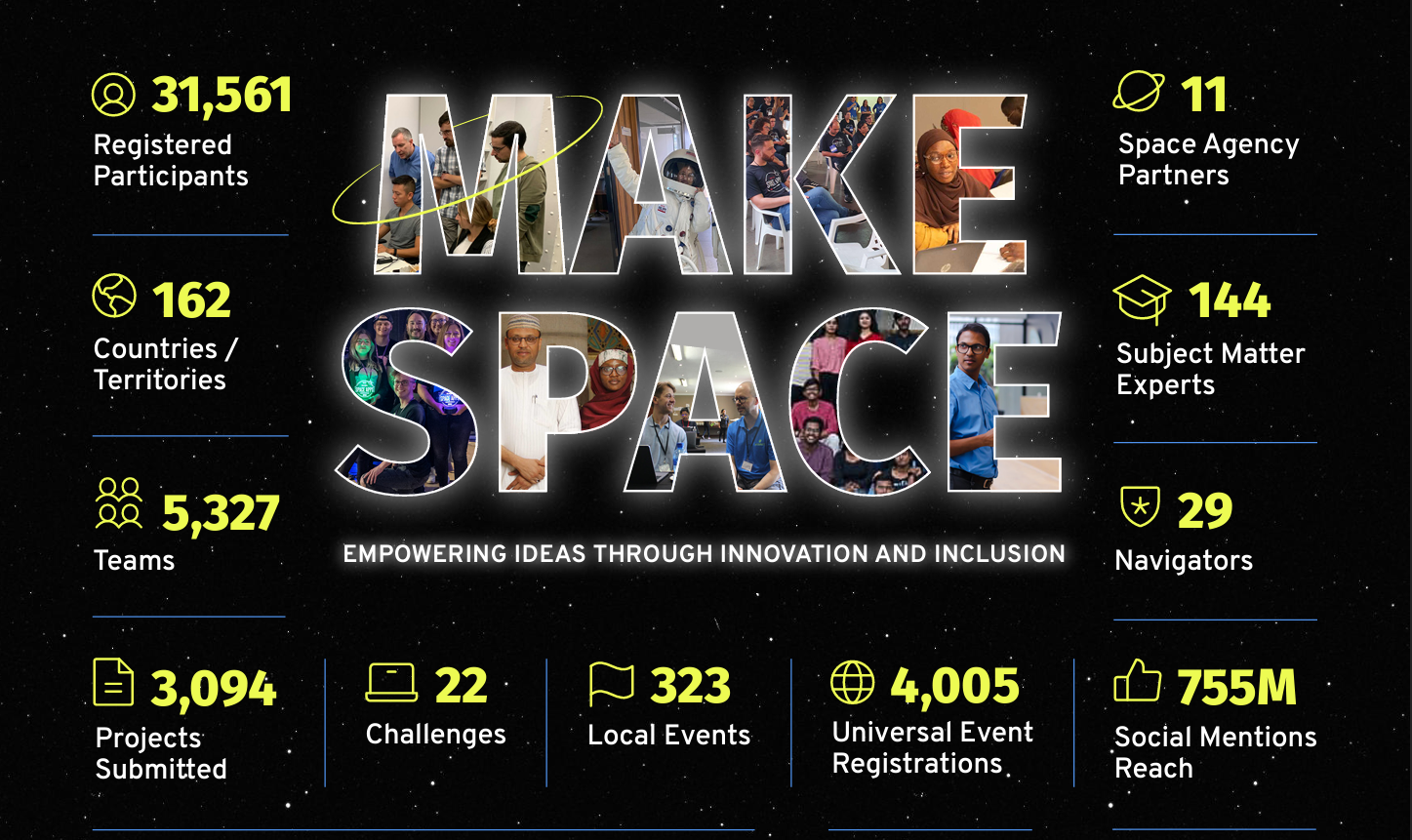 NASA Space Apps Challenge
Hackathon adresowany do: 

makerów, 

artystów i designerów

programistów, 

naukowców i profesjonalistów,

projektantów, 




storytellerów, 

uczniów, studentów i nie tylko, 

konstruktorów, 

technologów, 

innowatorów,

wszystkich kreatywnych głów!
Space Apps 2023 – Stalowa Wola
Założenia i cele na tegoroczną edycję wydarzenia:
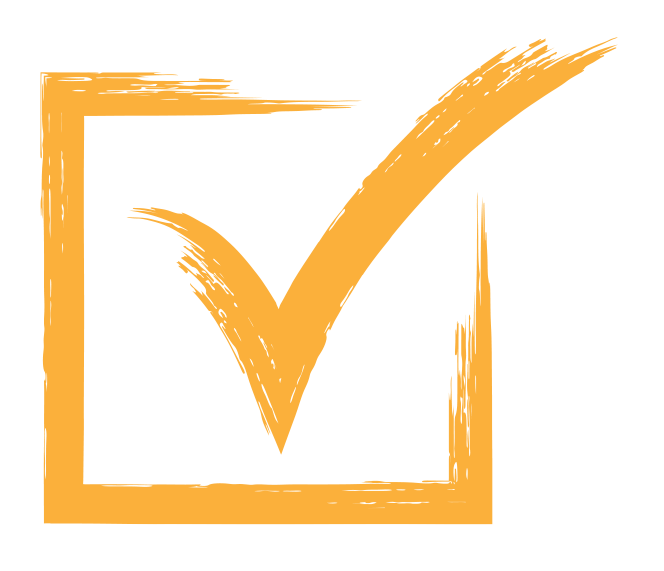 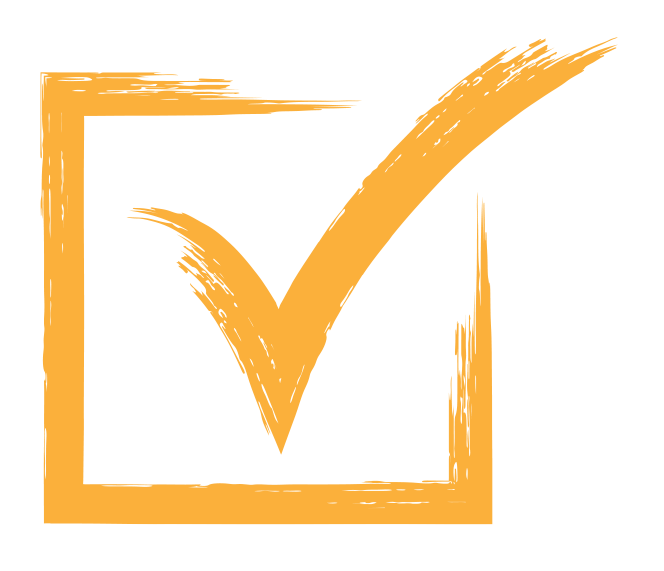 Działanie wpisujący się RIS
33 godziny
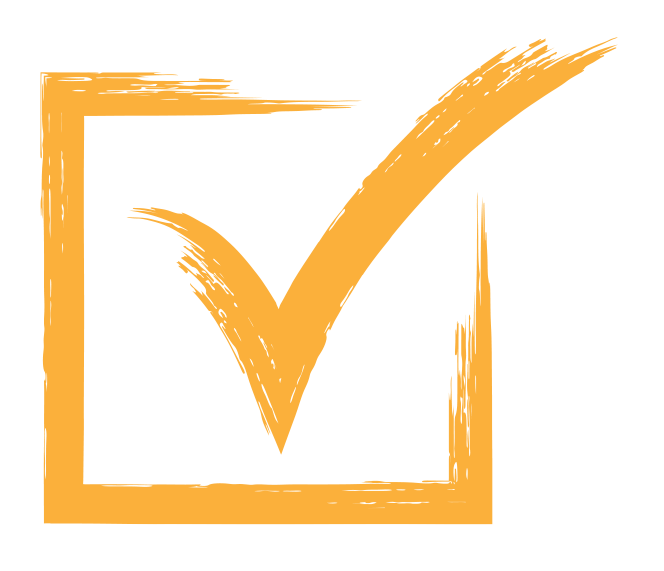 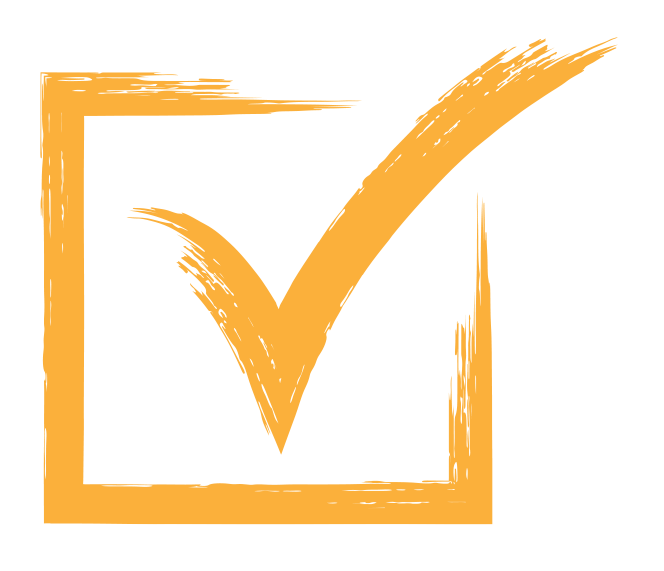 blisko 250 uczestników
Hala sportowa MOSiR w Stalowej Woli
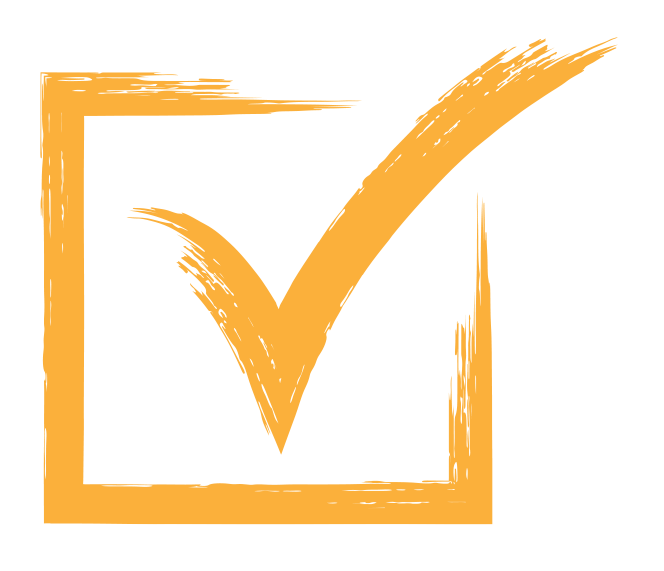 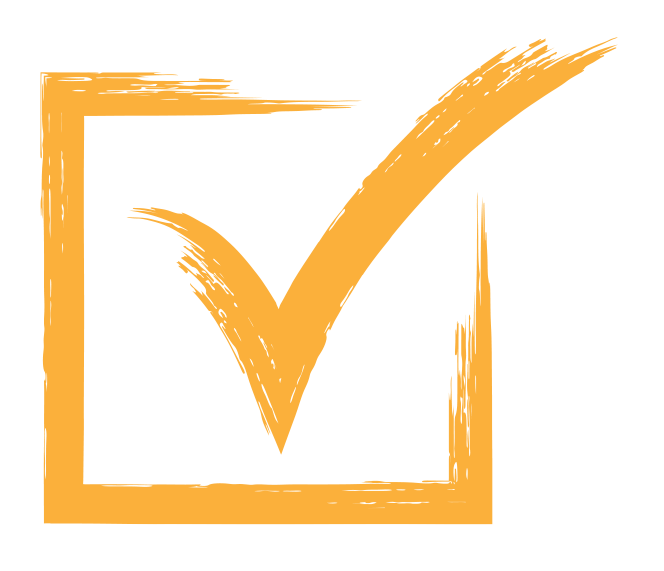 ponad 60 partnerów
integracja krajowej branży space
DROGA DO SUKCESU
NASA Space Apps Challenge to hackathon koncepcyjny, uczestnicy nie muszą opracowywać działających prototypów czy działających rozwiązań.
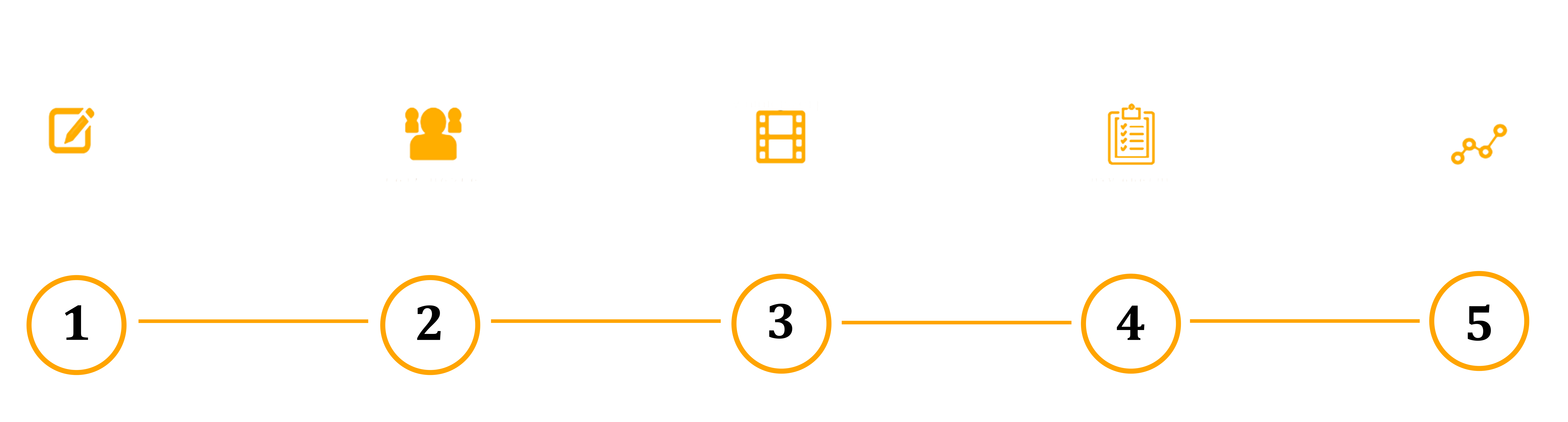 udział w wydarzeniu stacjonarnie
Przesłanie filmu lub prezentacji
Zebranie zespołu lub praca samodzielna
Rejestracja na wydarzenie
Opracowanie rozwiązania
NAGRODY
Aktualnie pula to ponad 60 000 zł
współpraca przy zleceniach, oferty pracy
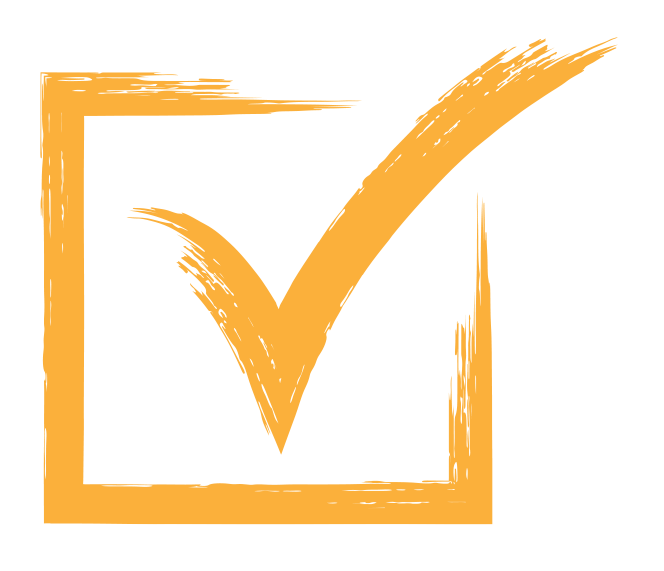 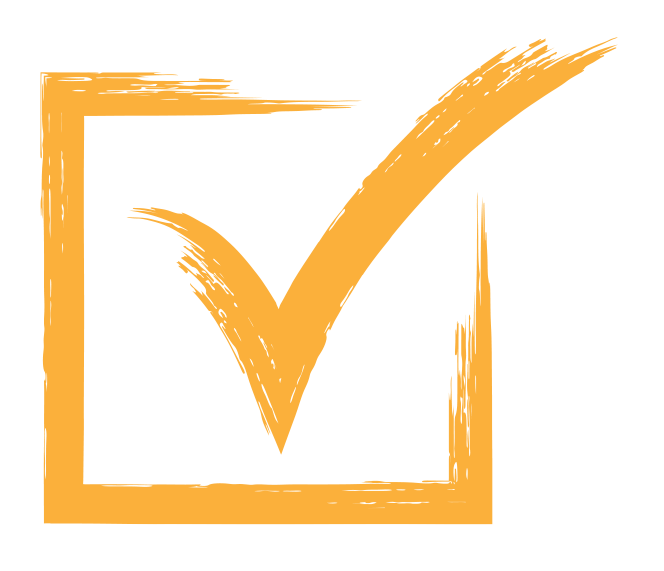 nagrody finansowe
nagrody rzeczowe
wycieczki, wizyty studyjne
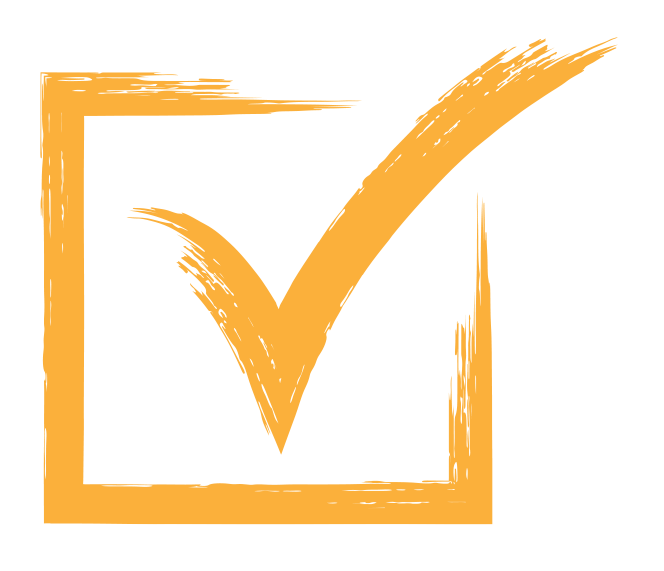 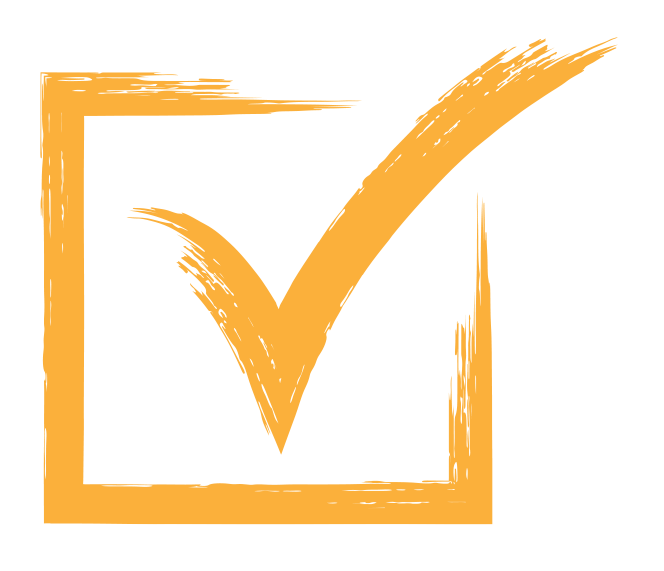 staże i praktyki
inne, bez ograniczeń
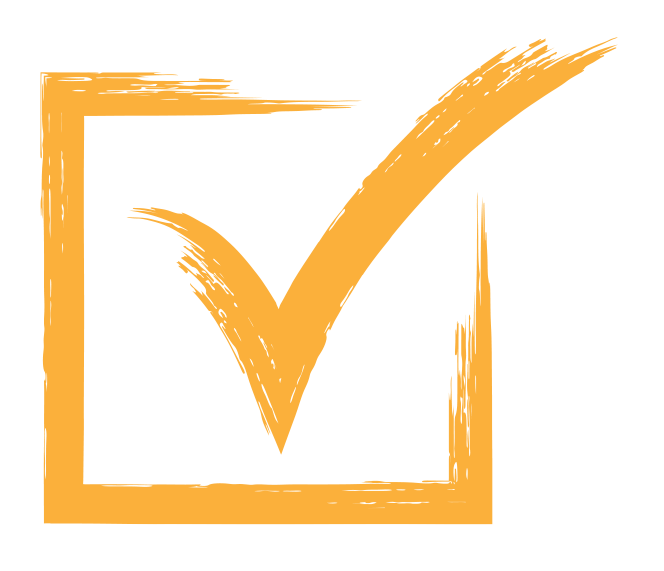 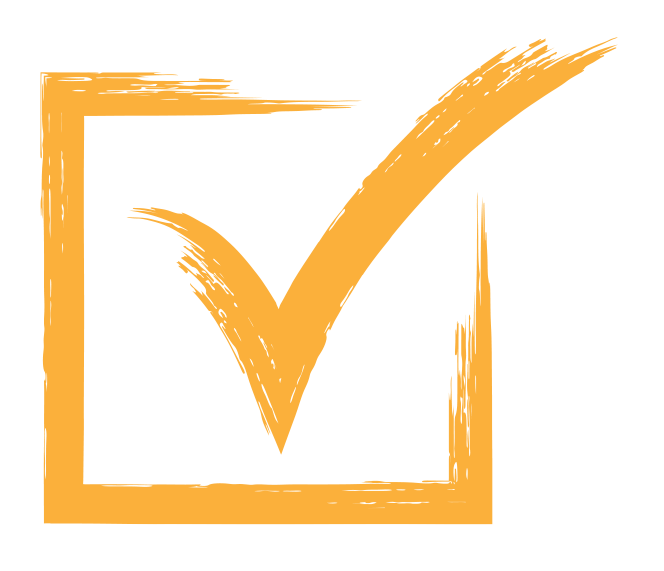 kursy, szkolenia
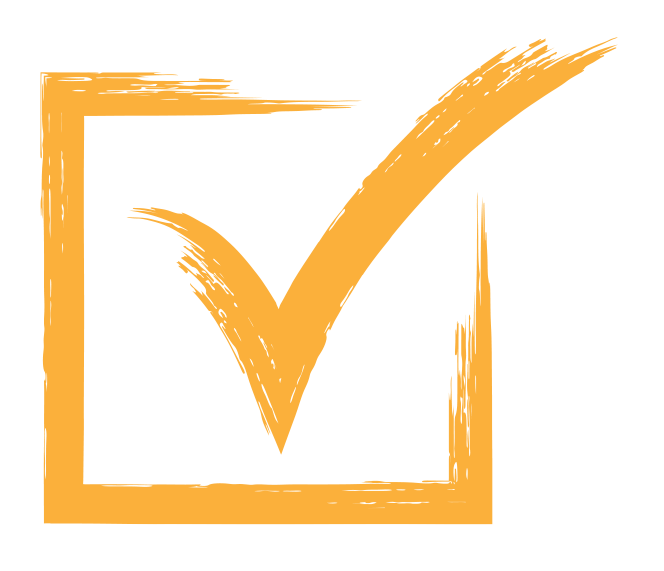 CO ZAPEWNIAMY UCZESTNIKOM
miejsce do odpoczynku i relaksu
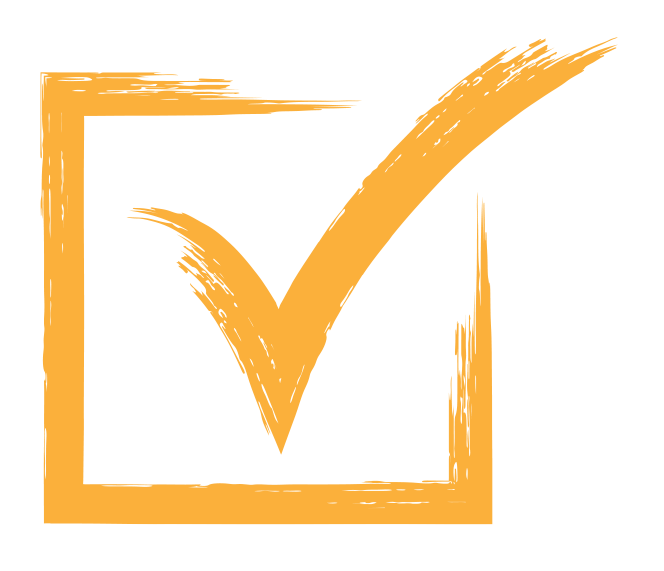 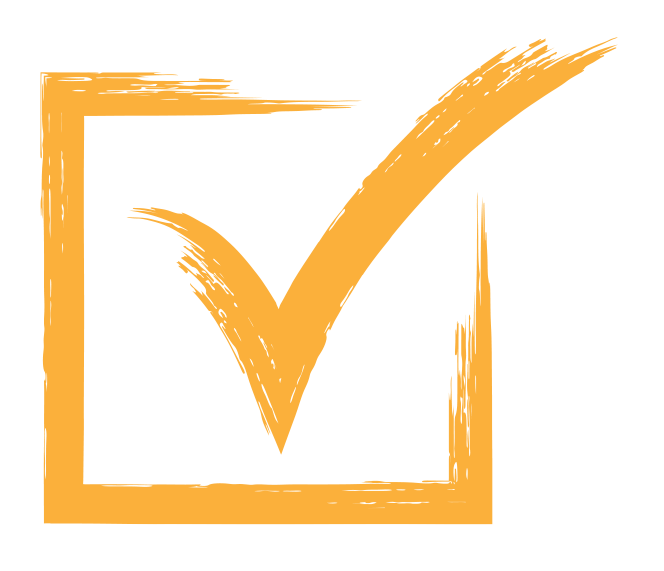 niepowtarzalną atmosferę
networking i kontakty
nocleg, także dzień przed wydarzeniem
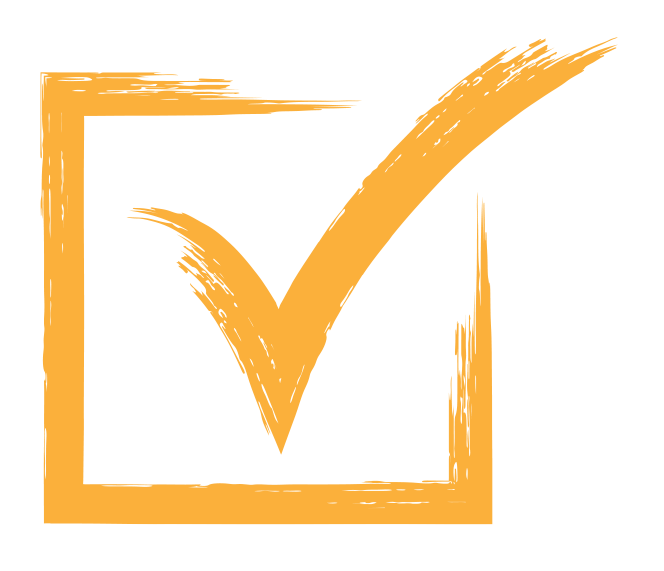 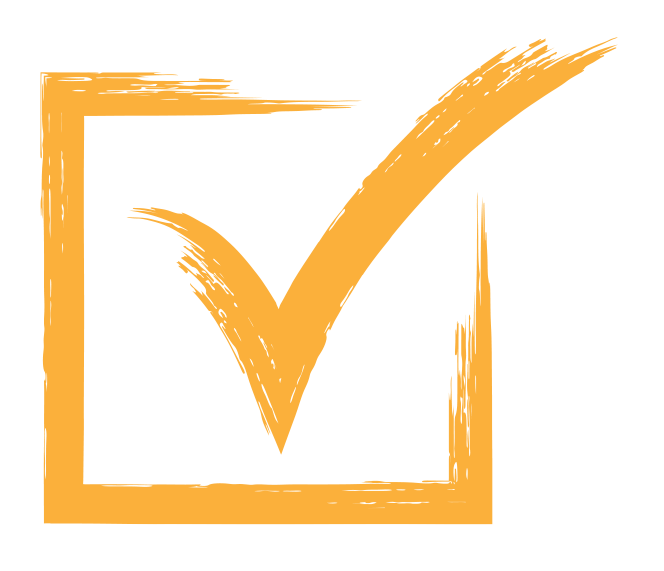 wyżywienie
Transport z wybranych miast
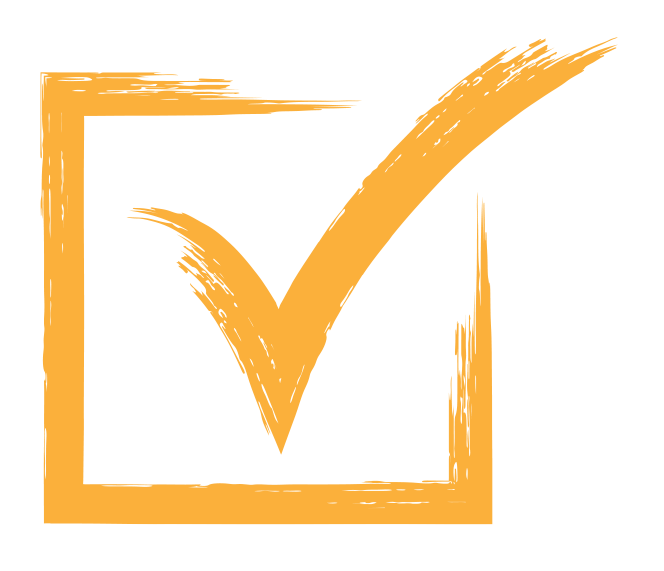 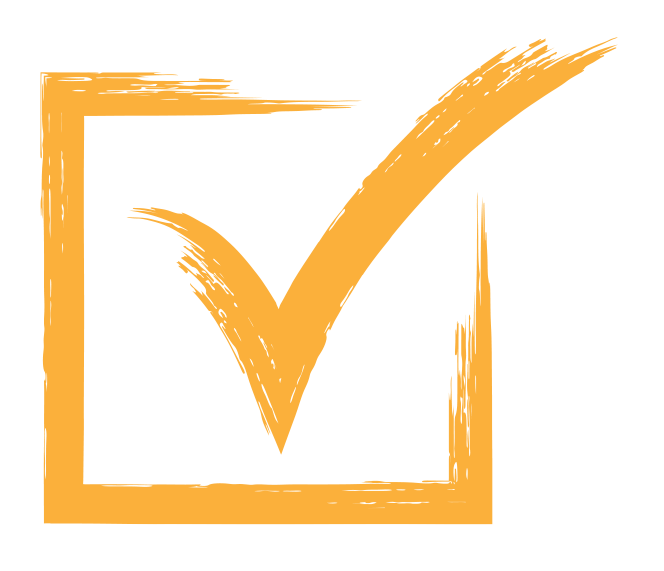 Integrację z przedstawicielami środowiska space – wieczorny grill
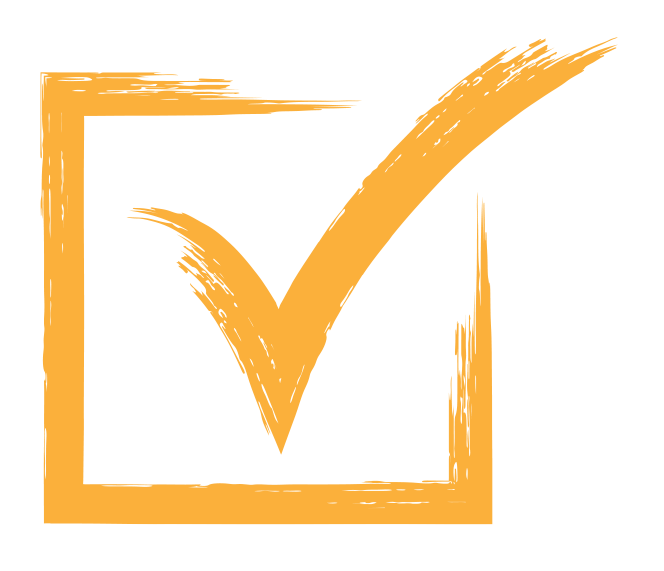 ZADANIA/WYZWANIA
31 zadań w 12 tematach:
Kluczowe zagadnienia:
sztuka, 
astrofizyka, 
klimat, 
różnorodność i równość, 
Ziemia, 
gry, 
hardware, 
otwarta nauka, 
planety i księżyce, 
software, 
eksploracja kosmosu, 
Słońce.
W jaki sposób misja Artemis wpłynie na otoczenie
Aplikacja dla kosmicznych geologów
Opracowanie obrazu, wideo, grafiki 3d, modelu itp
Przewidywanie burzy magnetycznej
Gra tłumacząca zaćmienia słońca/księżyca
Narzędzie obrazujące obieg wody w przyrodzie
Przedstawienie planety nadającej się do życia
Aplikacja przewidująca trzęsienia na Księżycu
System przewidywania i nadzorowania pożarów
Ocean jako wielki ogród – do czego są nam potrzebne
Scenariusz imprezy z okazji lądowania na Psyche
Gra o życiu kolonizatorów Tytana w 3023 roku
Misja kosmiczna w VR
Rób co chcesz!
Mentorzy i jurorzy
Błażej	Żyliński – TechOcean
Maciej Stanecki,
Paweł	Paśko - PIAP Space,
Paweł	Pacek – ARP,
Michał Chwieduk - ARP/ESA BIC Poland
Paweł	Kwiatkowski – absiskey,
Kinga	Gruszecka – PSPA,
Michał Pilecki – POLSA,
Mariusz Bednarz – RARR,
Daniel Płudowski - JoinThe.Space, 
Marcin Giza – SpaceShip,
Barbara Skardzińska, 
Noemi Zabari – Astrotectonic,
Tomasz Gałaczyński - Lockheed Martin,
Przedstawiciele uczelni:PRz, URz, PP, PŁ, WAT, PWSTE, AGH
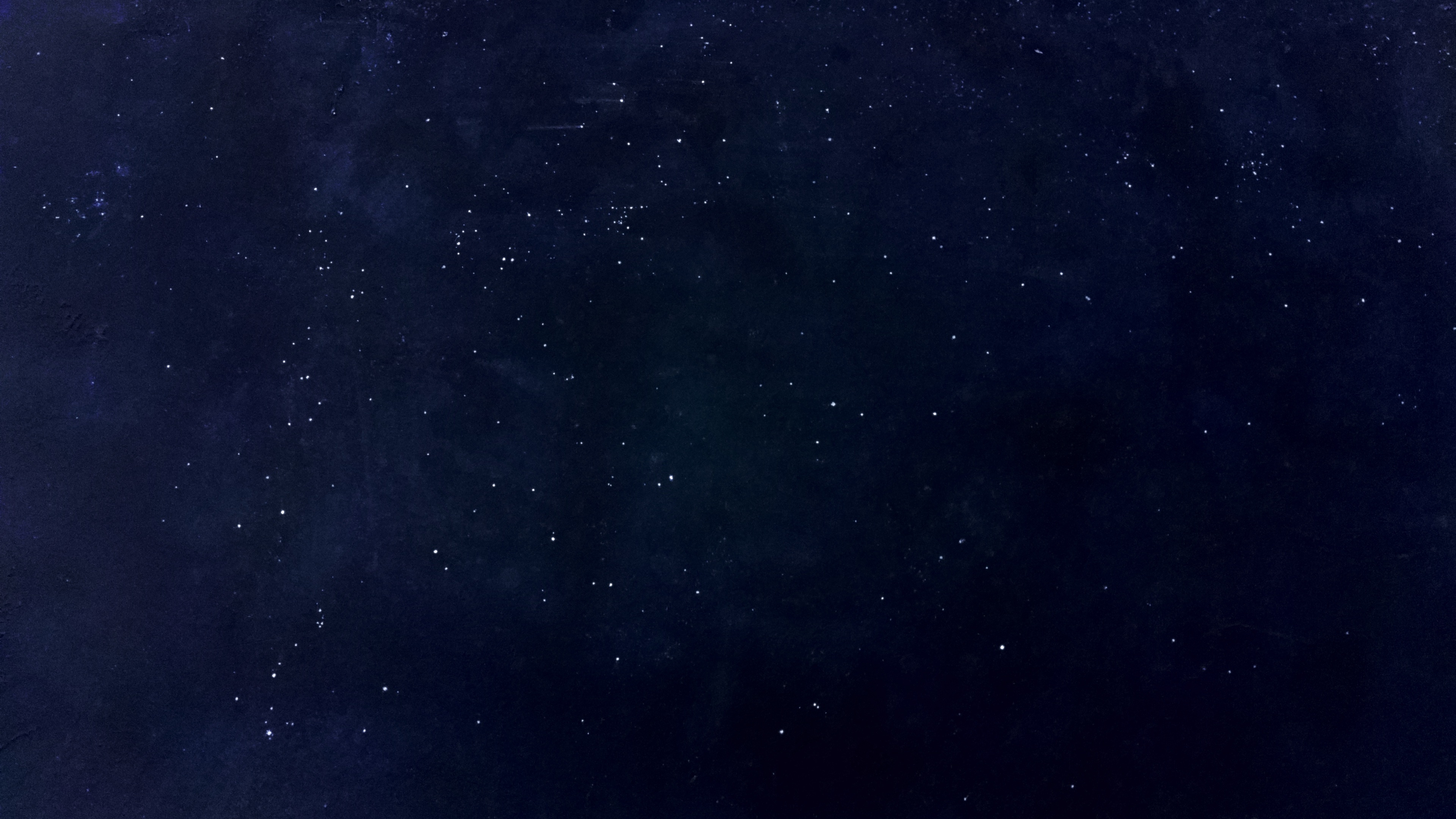 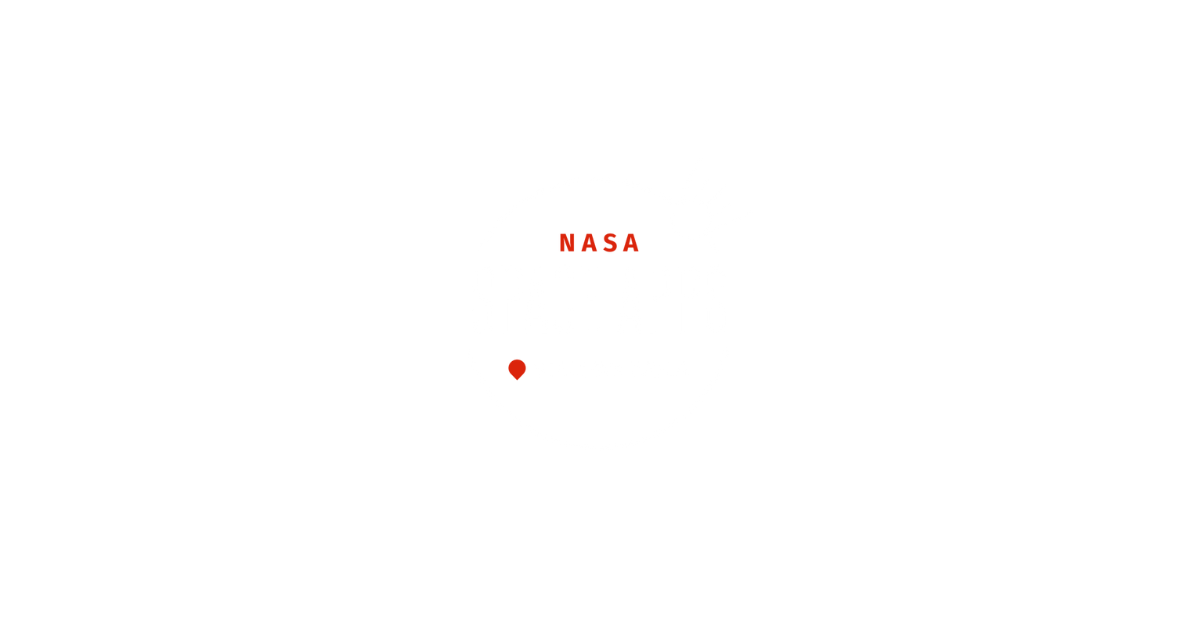 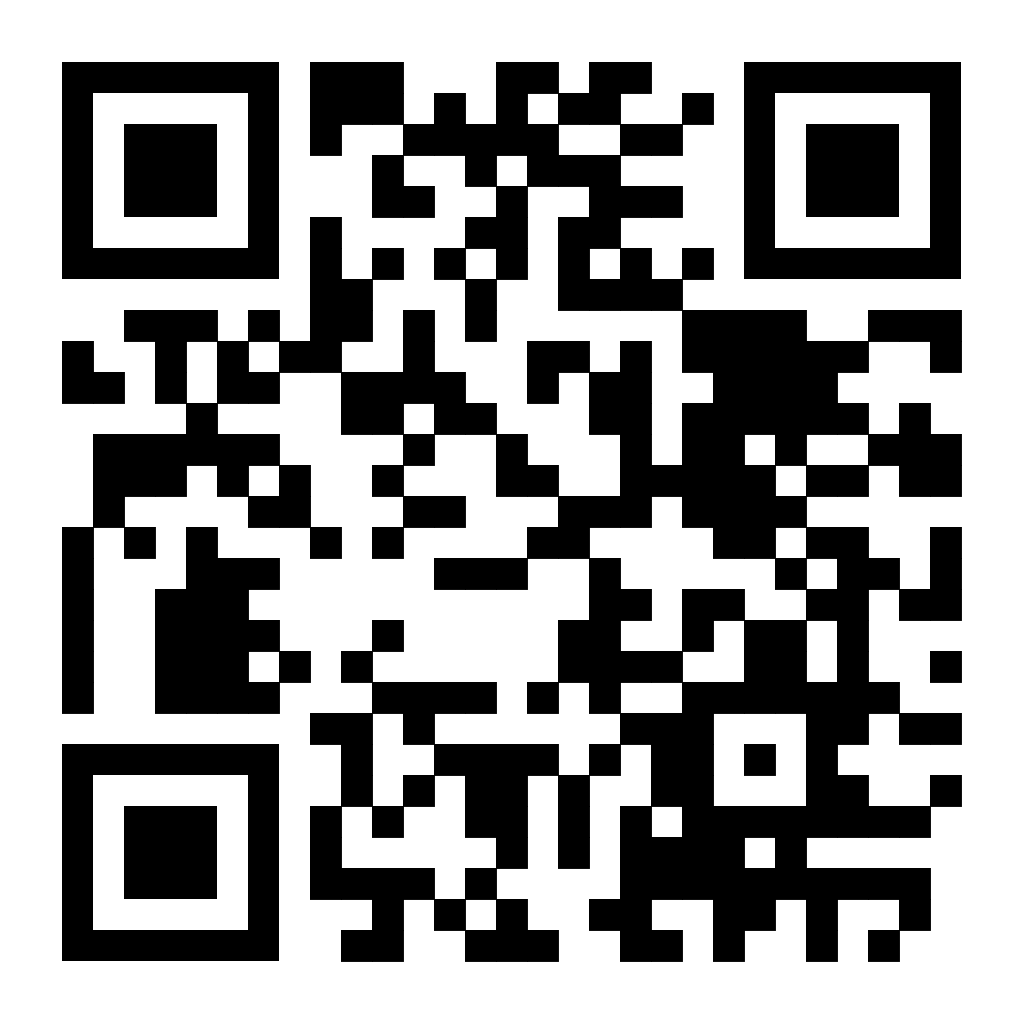 Rejestracja i informacje:https://hackathon.stalowawola.pl/